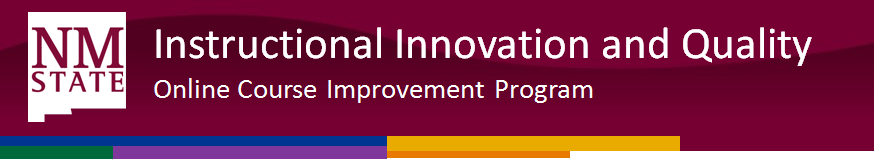 Course Development 
Summer Institute

Online Course Improvement Program
Quality Matters Regional Conference
San Antonio, TX
November, 2015
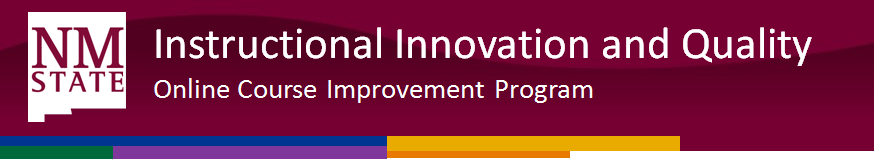 How many of your institutions offer summer professional development?
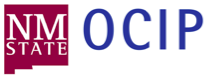 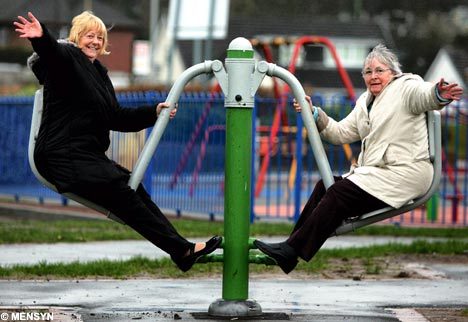 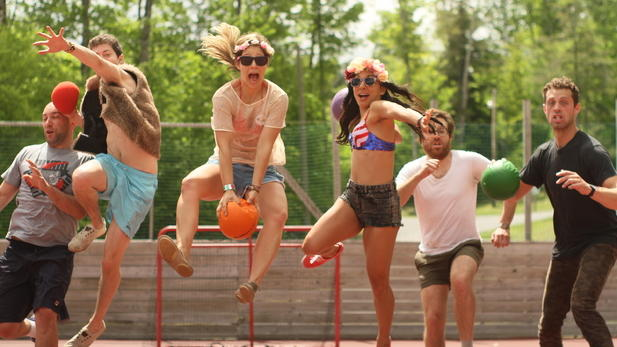 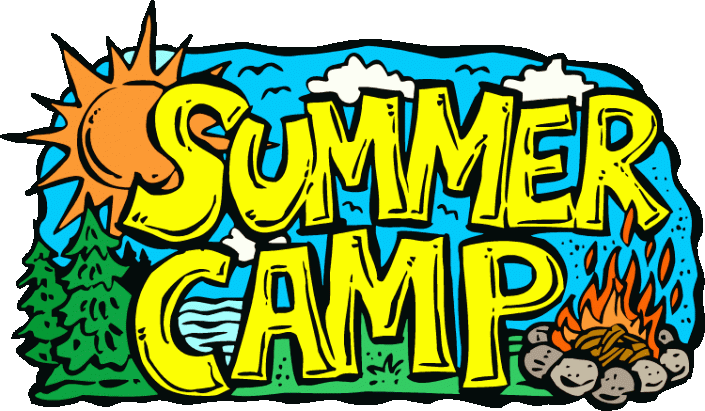 https://media.timeout.com/images/102431249/617/347/image.jpg
http://crookedhouse.typepad.com/crookedhouse/images/2008/05/23/old_women_on_roundabout.jpg
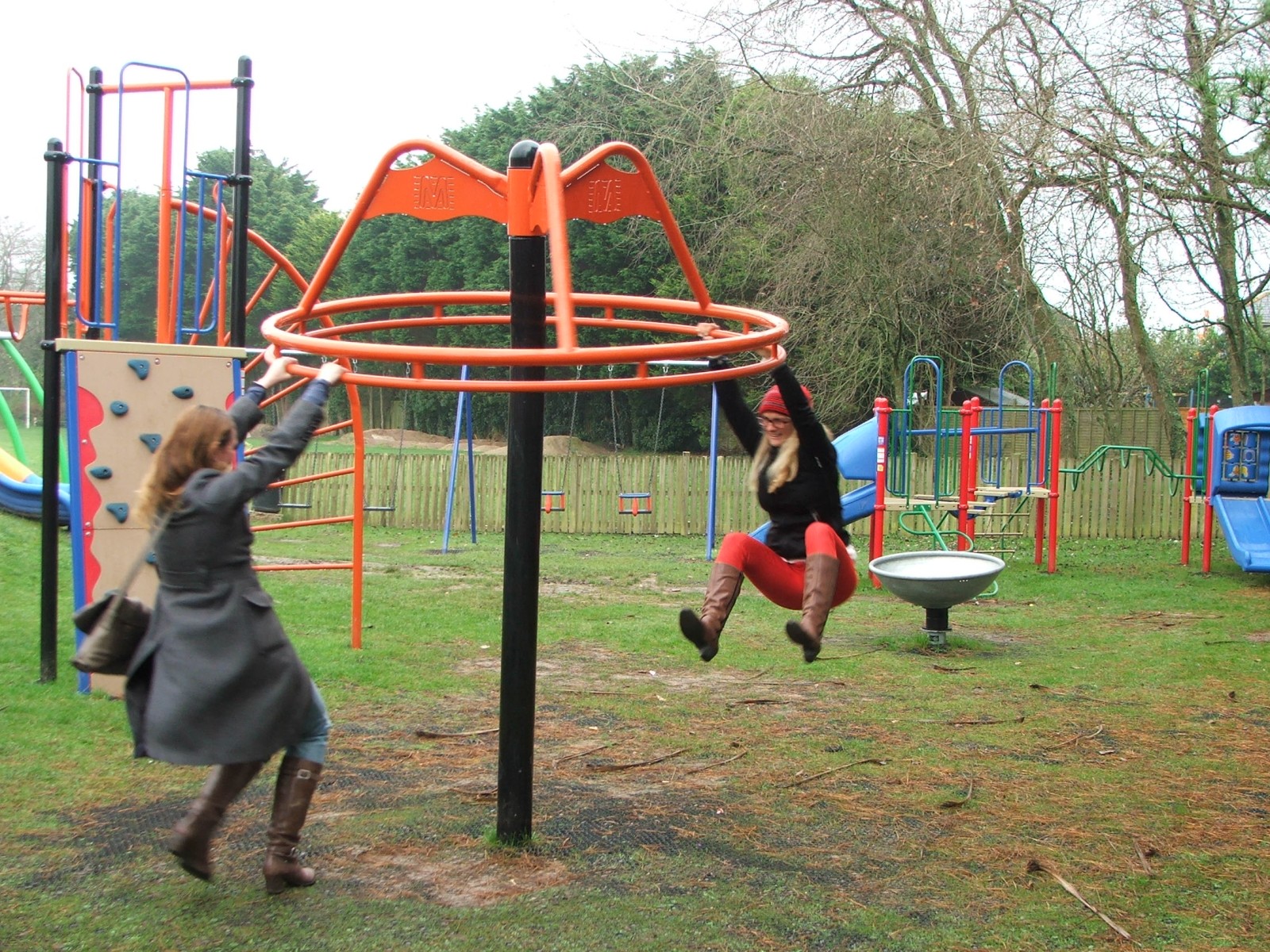 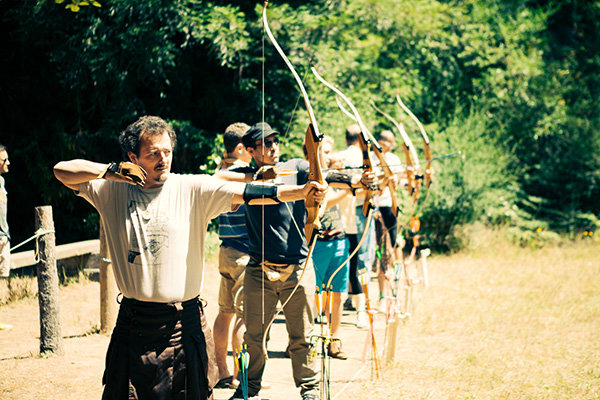 https://alchemyimprovcomedy.files.wordpress.com/2012/06/summer-camp.gif?w=705
http://assets3.thrillist.com/v1/image/1264196/size/tl-horizontal_main/9-adult-summer-camps-where-you-can-shoot-guns-play-guitar-and-learn-how-to-kidnap-somebody
http://bit.ly/1Pu1k9I
Why a Faculty Summer Camp?
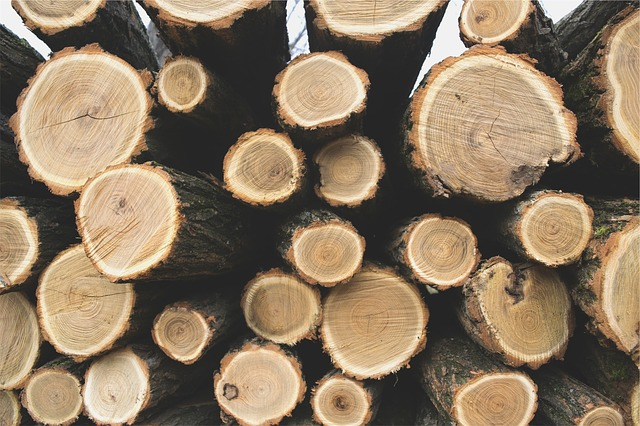 Need 
Time
Focus
Goal oriented
Efficient
Individualized attention
https://pixabay.com/en/logs-timber-lumber-wood-logging-690100/
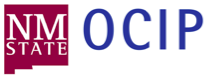 Background Information
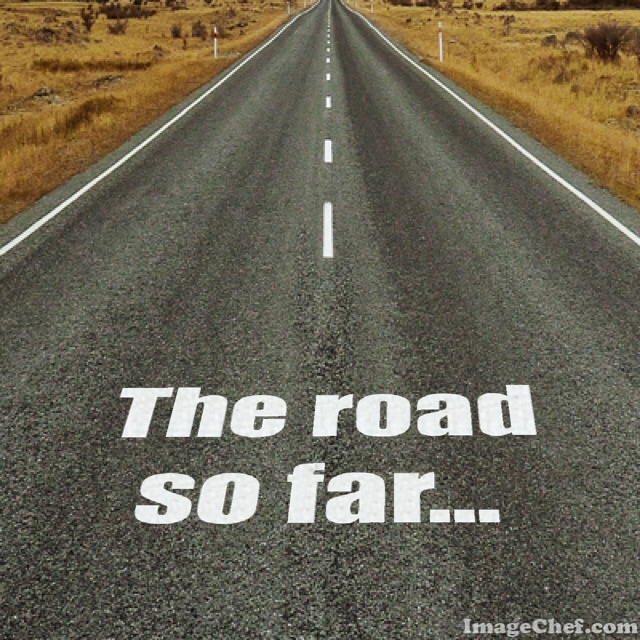 1998 - 2009 Previous offerings from ITAL
2010 - One-Year-Plus Fellowship and 
2013 - New2Online Program
2013 - iPad Technology Summer Camp
www.imagechef.com
Ah-ha! A need to revise the format of previous summer camps.

Greater ALIGNMENT: 
Quality in online course design and production.
2014 - 2 Course Development Summer Camps
2015 - Course Design Summer Institute
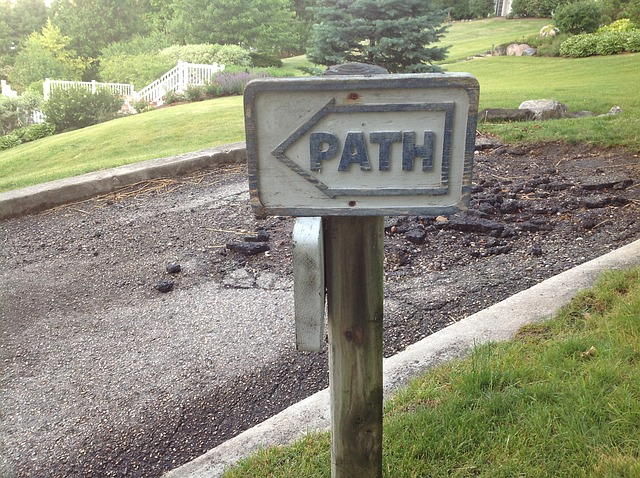 https://pixabay.com/en/sign-path-post-road-607442/
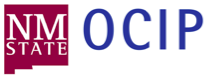 [Speaker Notes: Changed name from camp to institute - fancier name, but we’ll call them all camps in this presentation. ITAL=Institute for Technology Assisted Learning]
Summer Institute Offered by...
Online Course Improvement Program
Team of (almost) Five
Director
3.5 FTE Instructional Consultants
All Quality Matters Peer/Master Reviewers
Academic Technology
Team of 3.5 FTE
 Canvas and technology support
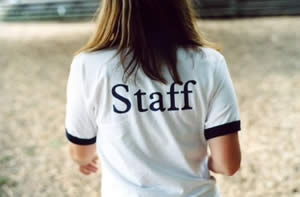 http://www.jobfindersites.com/wp-content/uploads/2015/09/summer-staff.jpg
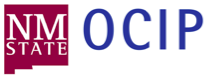 Role of Quality Matters
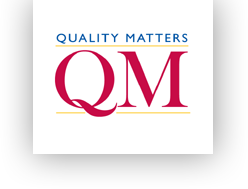 Foundation for designing summer institute
Guide for course development
Used as self-review for self-identifying areas of  development or revision
Informal course review (meets/needs revisions) as measurement of completion
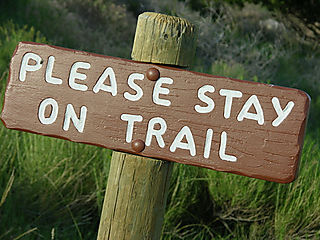 http://freshsqueezedliving.typepad.com/.a/6a00e54f13bdb2883400e55386dfb88834-320pi
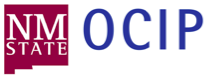 OCIP Summer Camp - Mapping the Way
Developed course design workshops and presentations
Checklists for QM standards
Course map templates and samples
Access to QM certified sample courses
Developed resources on ocipresources.pbworks.com
Mentor assigned to each participant for one-on-one guidance
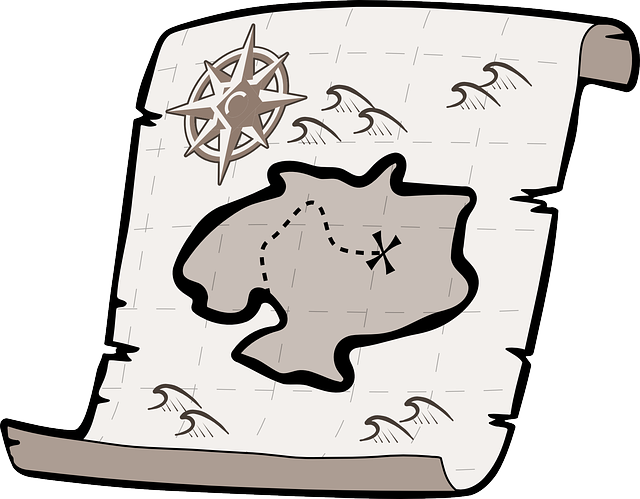 https://pixabay.com/en/treasure-map-treasure-hunt-153425/
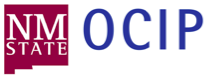 OCIP Summer Institute- Agenda
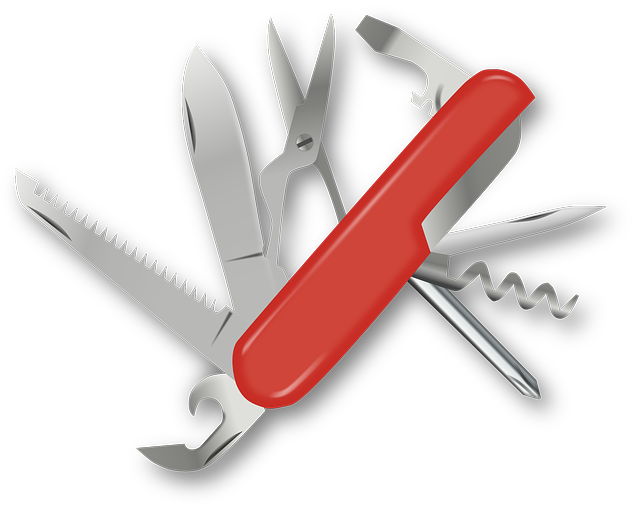 Flipped Model:
Course maps
Recorded webinars
Completion of self review

 On-site expectations
Attend workshops, presentations, and open labs
Mentor support onsite or online
https://pixabay.com/en/swiss-army-knife-pocket-knife-blade-154314/
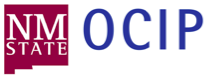 [Speaker Notes: homework for participants]
Let’s go take a LOOK!
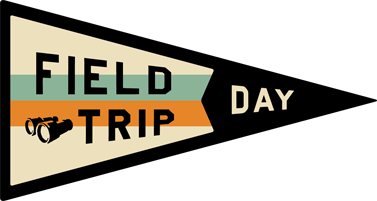 http://www.fieldtripper.com/fieldtripday/img/flag.png
Summer Camp Agenda
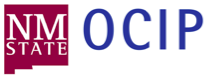 [Speaker Notes: Agenda, Workshops and Presentations built around Quality Matters Standards, All handouts and checklists are linked here]
OCIP QM Checklists
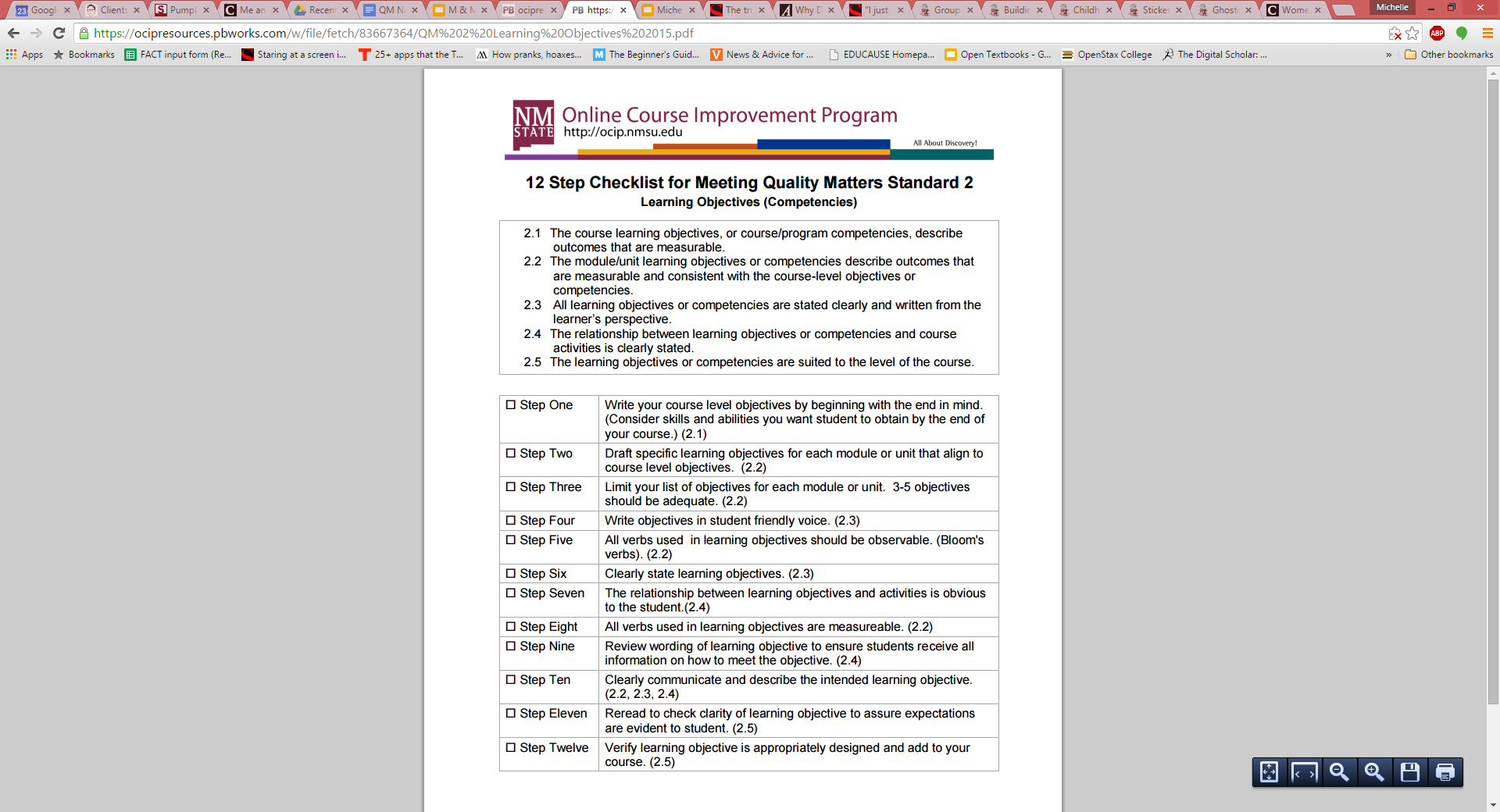 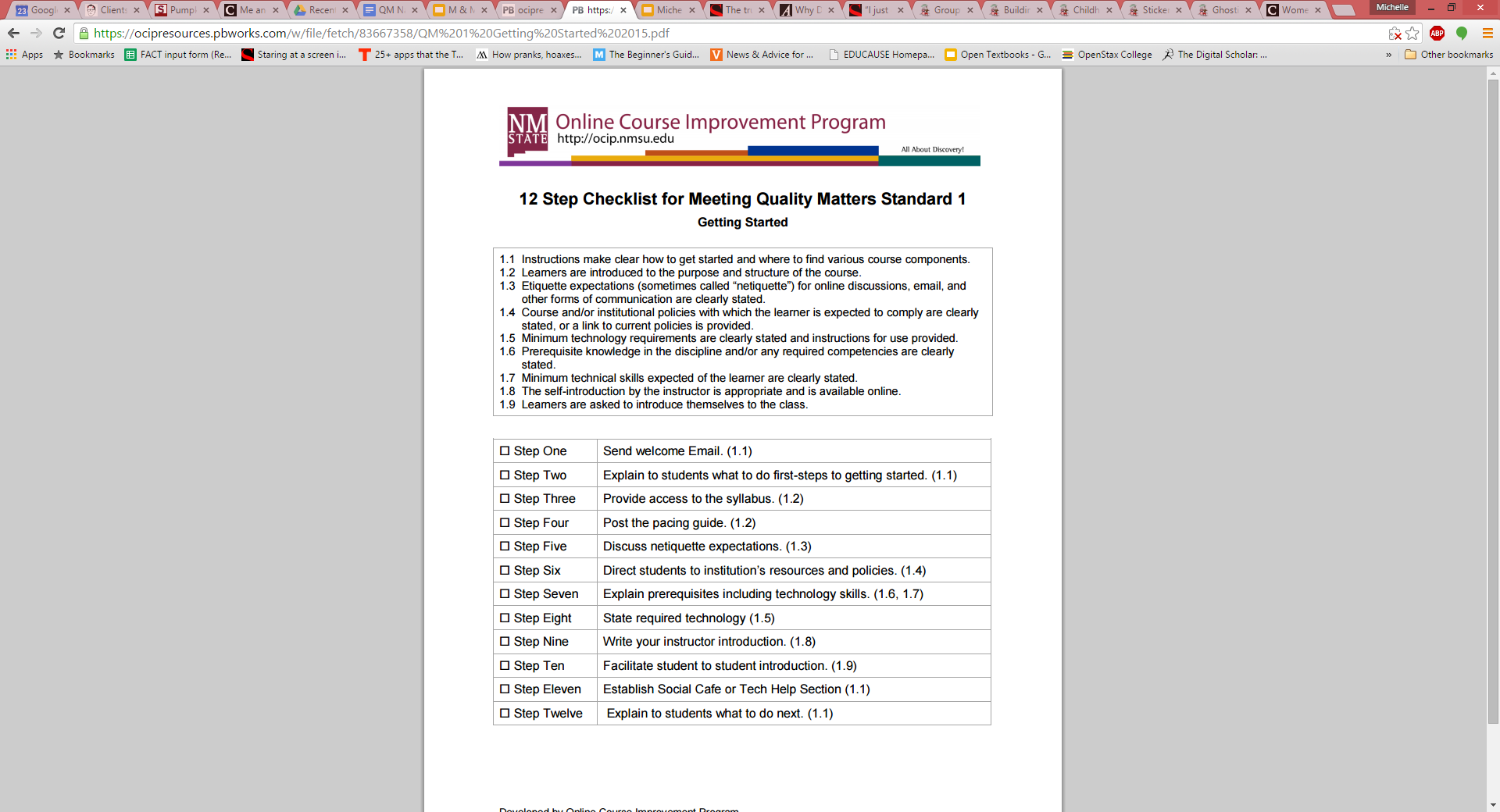 Recruitment
2014
Open application process and rubric to score applications
So many applicants that we added a second summer session
Applicants on wait list from first session
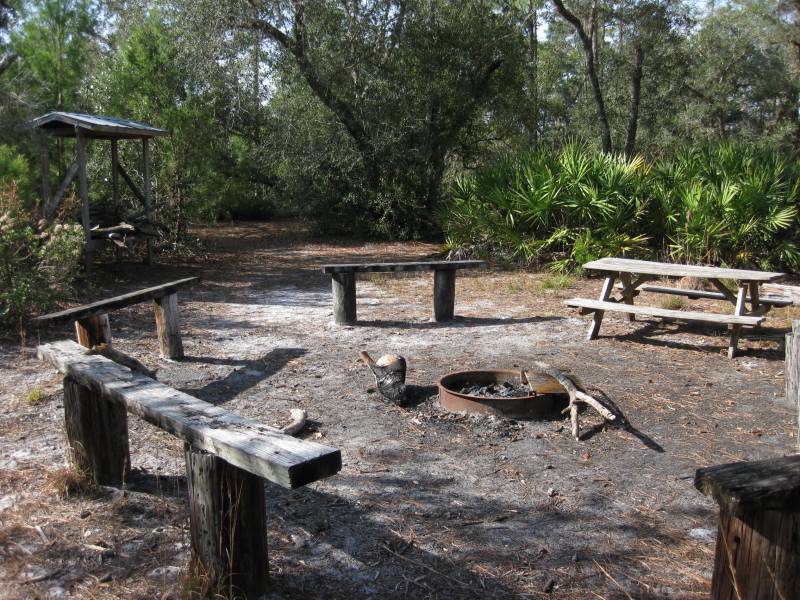 2015
Special request from Dean of College of Business for moving current MBA courses to fully online
Available seats were filled without an open application process
Filled remaining seats with College of Education and College of Arts and Sciences
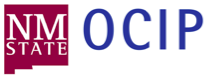 [Speaker Notes: 2014: higher needs rank higher;]
2014 - 2015 Summer Institute
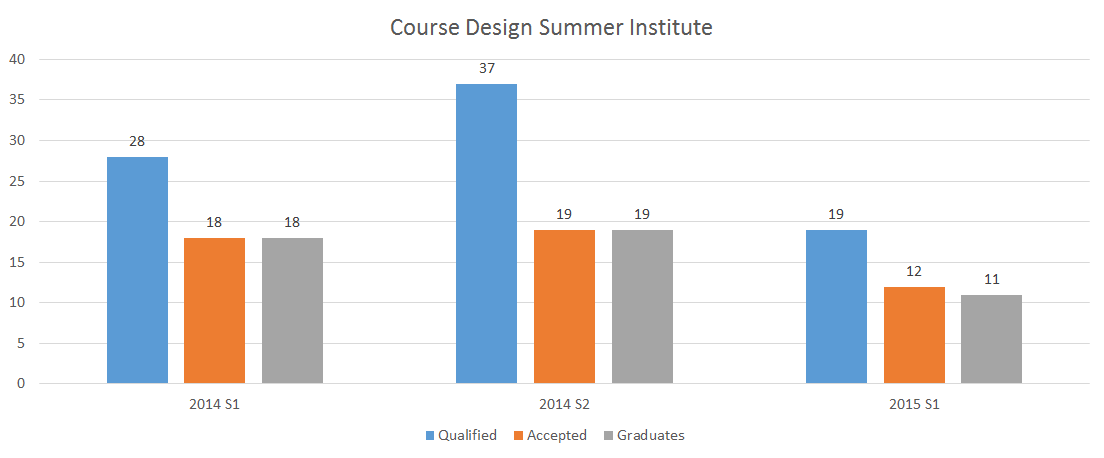 Changes in 2015 from 2014 Lessons Learned
No required attendance  
Completion of Quality Matters self-review
Course must meet expectations of an informal review
Upon completion, stipend of $1500 plus fringes
Letter to department head explaining accomplishments and completions
Recognition at annual IIQ Awards Celebration
Total Course Summer Institute Budget
Approximately 15K with 14K in stipends
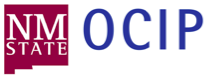 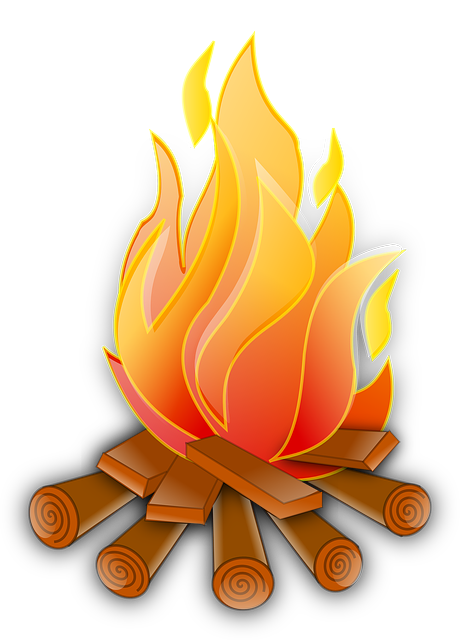 Keeping the Fire Going
Continued partnership
Formal course reviews
Additional courses in departments getting informally/formally reviewed
Other departments wanting Camp
https://pixabay.com/en/fire-camp-bonfire-wood-heat-30231/
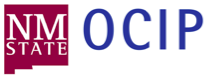 Questions?
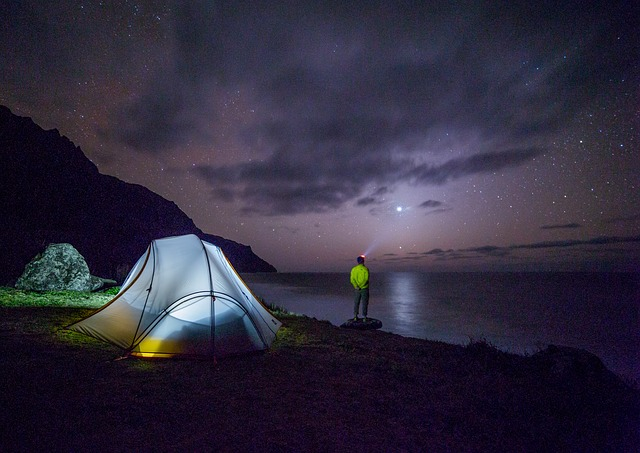 https://pixabay.com/en/night-stars-galaxy-wonder-camp-839807/
See what’s out there-- visit the 
OCIP Open Source Wiki
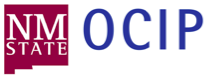 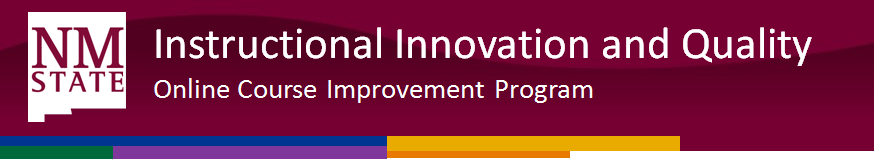 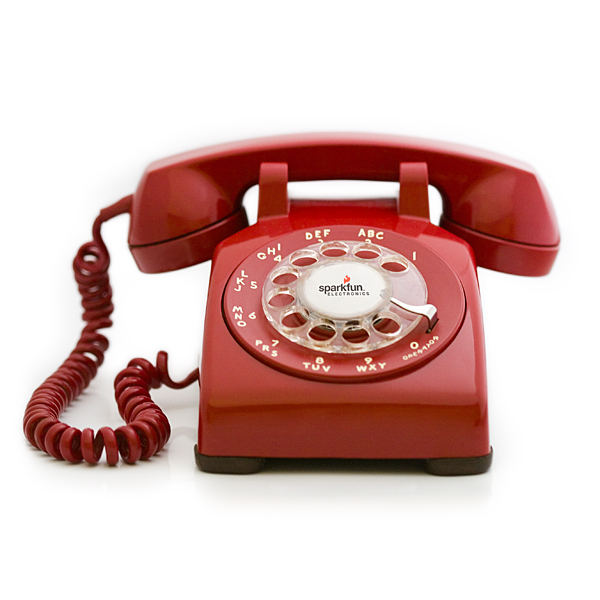 Feel free to contact us!
Miley Grandjean
(575) 646-5492
Michelle Lebsock
(575) 646-7436
email: ocip@nmsu.edu
website: ocip.nmsu.edu
Resource Wiki: ocipresources.nmsu.edu

Tweet us: @nmsuocip #NMSUOCIP
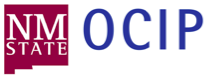